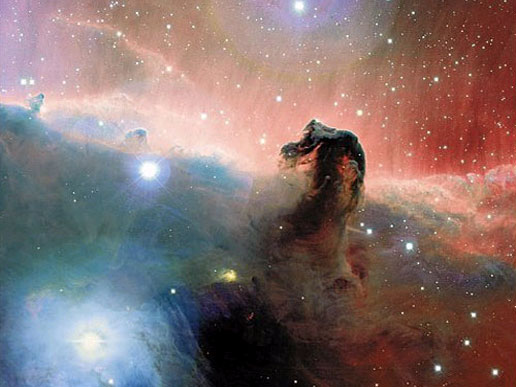 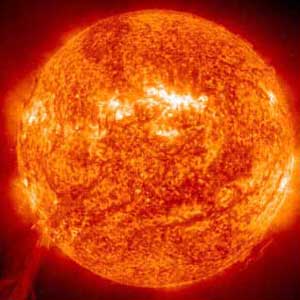 The Sun and the Universe
The Sun!
Distance Away from Earth: 
93 million miles→ 1 astronomical unit (1 AU)
Composition:  Hydrogen and Helium
Hydrogen atoms used to complete nuclear fusion into Helium atoms
Sunspots
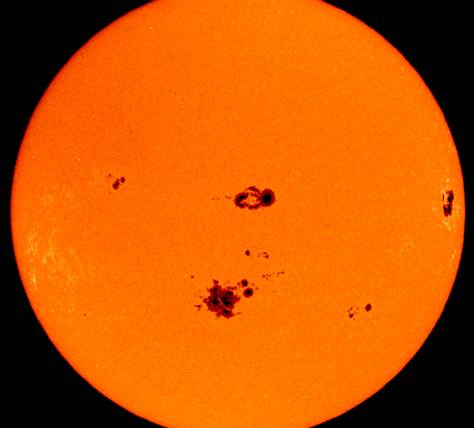 Sunspot: temporary areas on the surface where there is less magnetic field, therefore less convection, and a cooler area.
Solar Flares
Solar Flare:
Powerful bursts of radiation
Cannot penetrate Earth’s protective magnetic field
Can impact satellites and therefore GPS signals
You could line up 109 Earth’s at the Sun’s equator.
The Sun is a medium sized star.
Nebula: Birthplace of Stars
Planetary Nebula: Form planets
Stages of  a Star
Supernova taken two months apart
Table:
Definition
Fission is the splitting of a large atom into two or more smaller ones.

Fusion is the fusing of two or more lighter atoms into a larger one.
Fusion demo
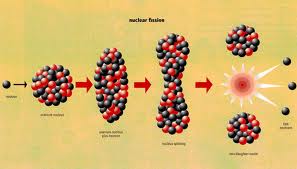 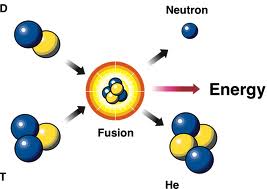 Natural Processes
Fission reaction does not normally occur in nature.

Fusion occurs in stars, such as the sun.
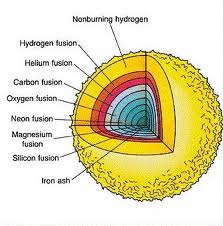 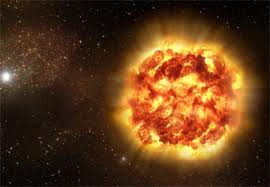 Energy Requirements
Takes little energy to split two atoms in a fission reaction.

Extremely high energy is required to bring two or more protons close enough that nuclear forces overcome their electrostatic repulsion.
Energy Released
The energy released by fission is a million times greater than that released in chemical reactions; but lower than the energy released by nuclear fusion.

The energy released by fusion is three to four times greater than the energy released by fission.
Nuclear Weapons
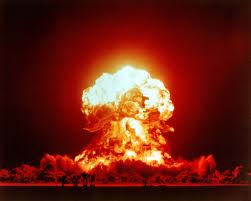 One class of nuclear weapon is a fission bomb, also known as an atomic bomb or atom bomb.

One class of nuclear weapon is the hydrogen bomb, which uses a fission reaction to "trigger" a fusion reaction.
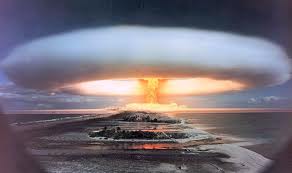 Spiral Galaxies
About 30 % of all galaxies are spiral galaxies
They have large diameters of 20,000 to 125,000 light-years and contain both young and old stars
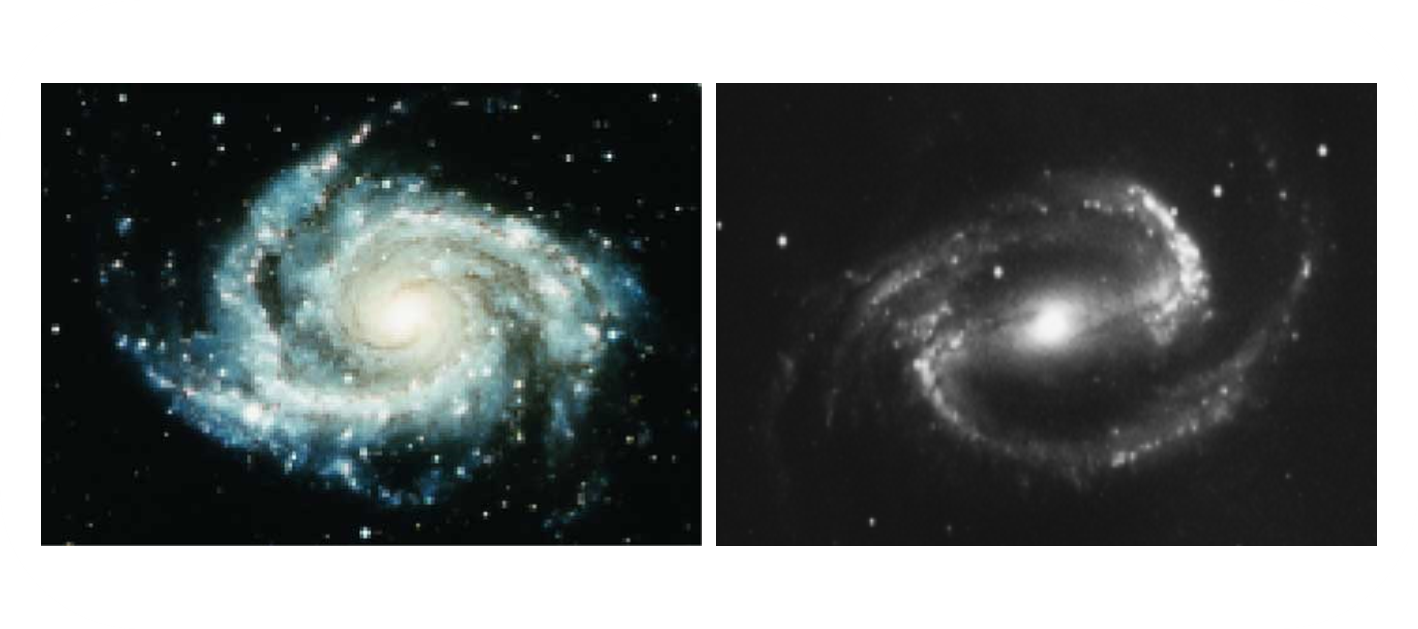 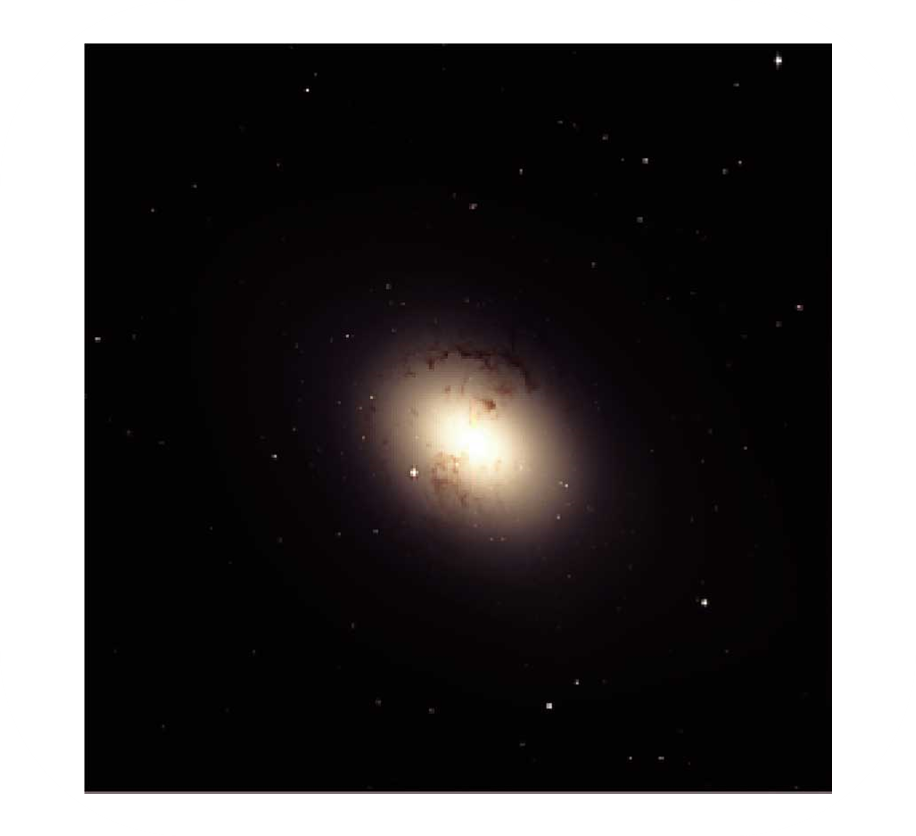 Galaxies
There are also elliptical and irregular galaxies.
Galaxies can exist in groups called galaxy clusters.
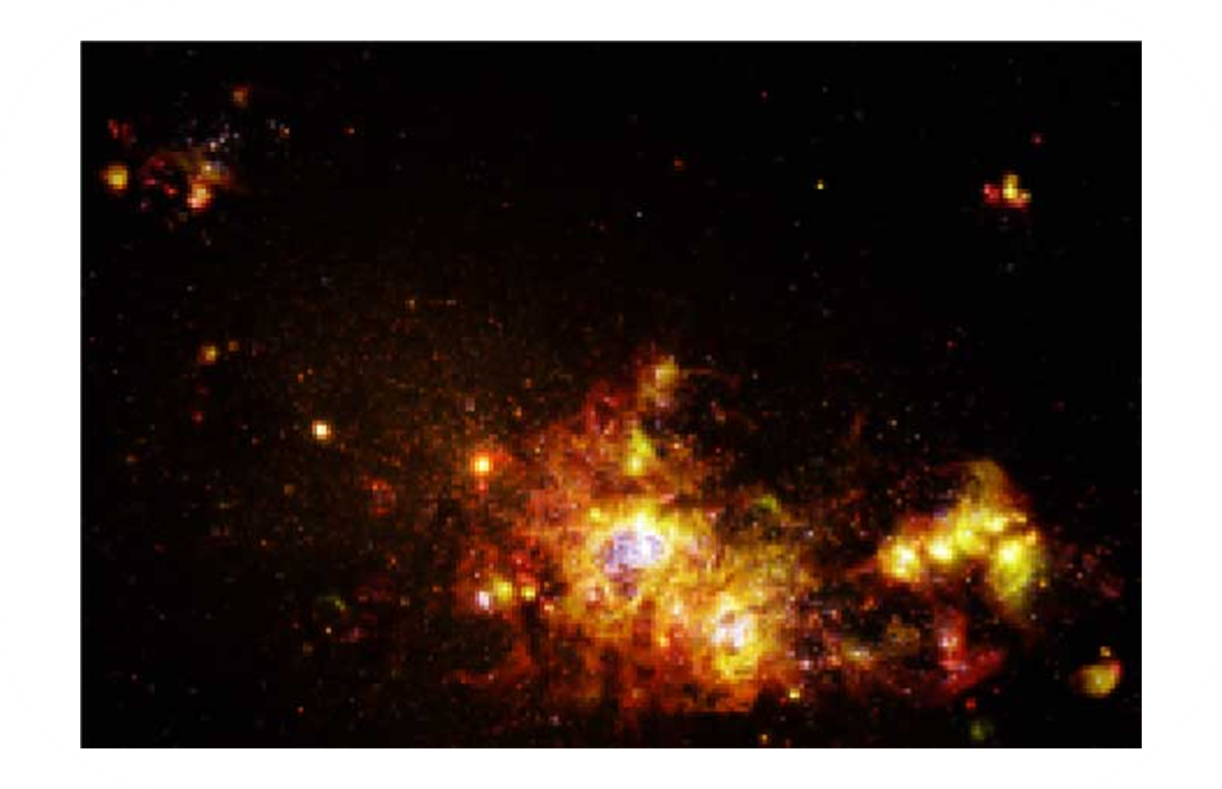 Galaxy Cluster!!
Big Bang Theory
The big bang theory states that at one time, the entire universe was confined to a dense, hot, supermassive ball. Then, about 13.7 billion years ago, a violent explosion occurred, hurling this material in all directions.
Evidence for the Big Bang Theory
The red shift of galaxies supports the big bang and the expanding universe theories.
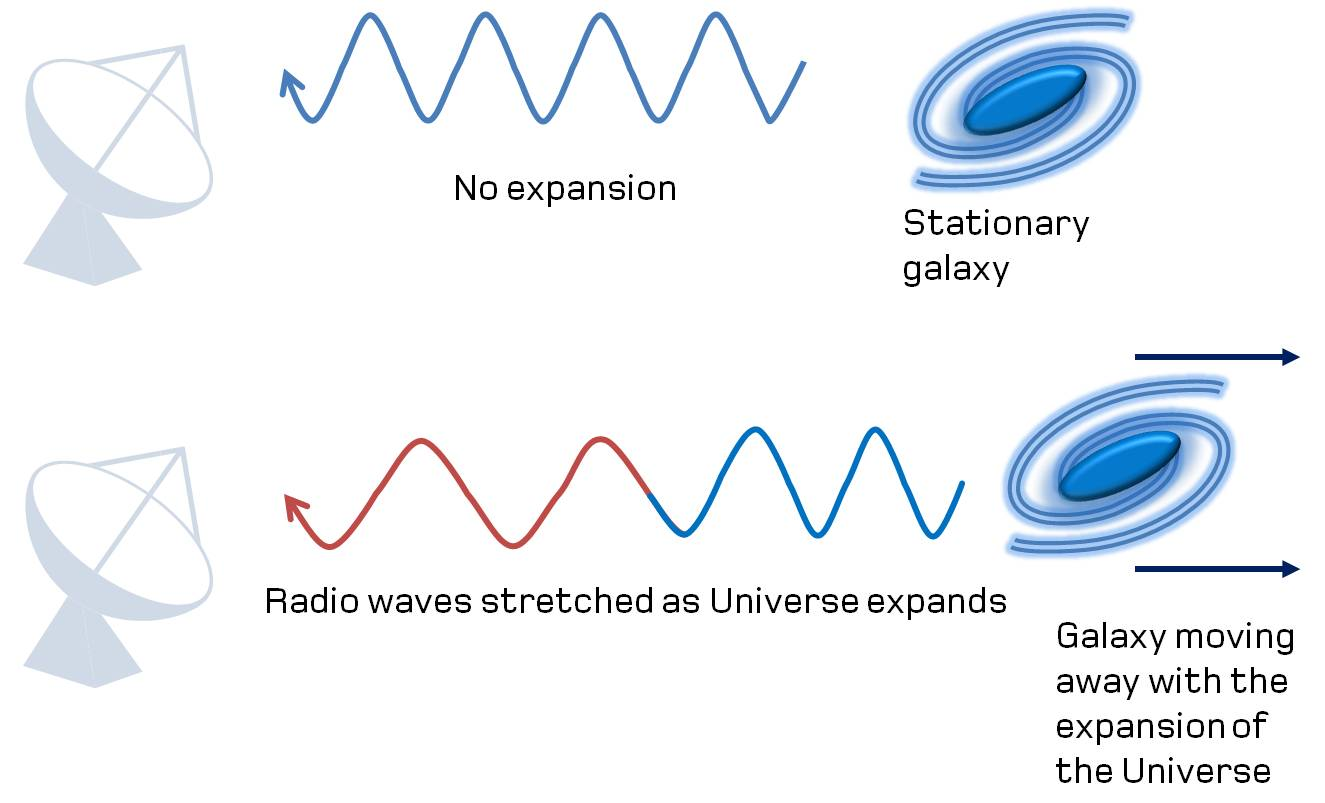 Evidence Continued
Scientists discovered a type of energy called cosmic background radiation. Scientists think that this radiation was produced during the big bang.
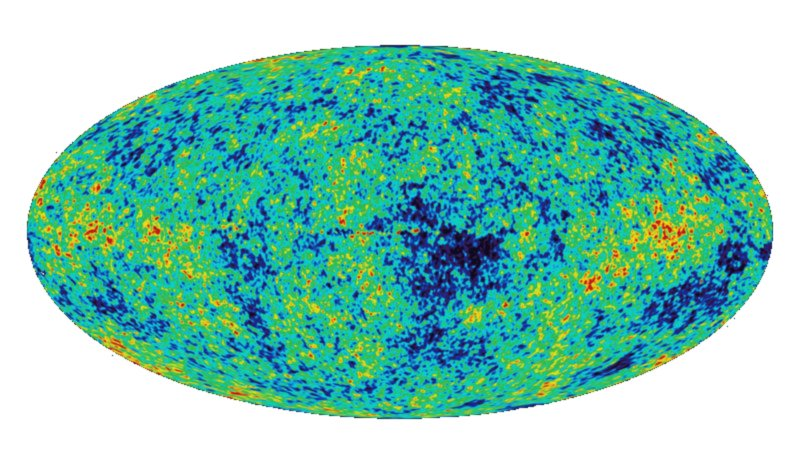 The Future of the Universe
The universe could expand forever.
The universe could stop expanding and gravitational contraction could follow. 
The view currently favored by most scientists is an expanding universe with no ending point. 
It should be noted, however, that the methods used to determine the ultimate fate of the universe have substantial uncertainties.